ユースケースシナリオテンプレート　（初版）
2020/3/31

一般社団法人データ流通推進協議会
本書の位置づけ
本書はユースケースシナリオを作成するためのテンプレートです。プロジェクト概要と６つの視点のユースケースをご記載ください
2
プロジェクト概要
以下にご記載ください
3
1. ステークホルダリスト
目的：関与する個人、事業者の一覧表を作成することで、パーソナルデータ の取り扱われる範囲を明確し、プライバシー原則などを遵守すべきプレイヤーに抜けがないかを確認する
【役割】以下いずれか記入
PII principal,  PII Controller, 
PII Processor, 3rd Party, 非該当
*:「 ISO/IEC 29100 アクターとその役割定義」（P12、P13）を参照のこと
4
2. ビジネス関係
目的：関与する個人、事業者間のビジネス関係（契約など）を明確化する
5
3. データリソースマップ
目的：パーソナルデータを含むデータセットがどこに存在するのかを明確にする。事業遂行する上で、セキュリティを確保すべき箇所や、インシデント発生時の影響範囲、事業譲渡や事業終了などに伴う処理範囲を明確に把握する。
6
4. トラストリソースマップ
目的：関係者間の認証・認可の関係を明らかにする
7
5. データフローシーケンス
目的：関係者間でのデータセットの移動、処理フローを明確化する
8
6. 法制関係図
目的：各ステークホルダの事業ならびに相互の契約などにおいて、遵守すべき法制の範囲を明確にする
9
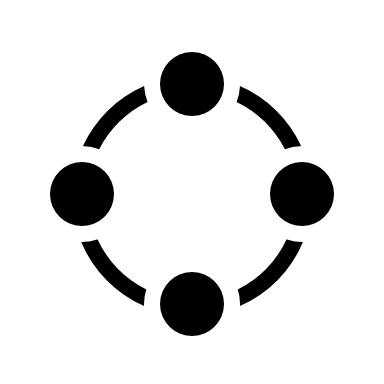 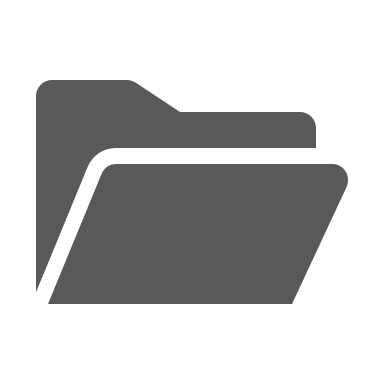 アイコン集
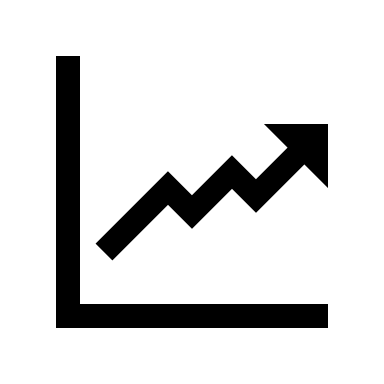 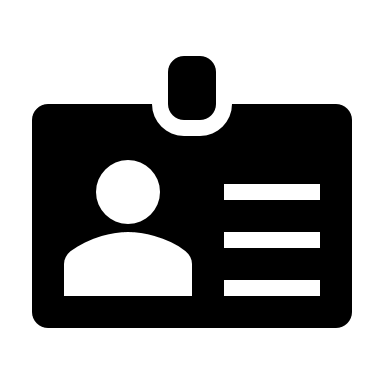 データセット
データセット
データセット
非認証関係
決済機関
ホテル
店舗
事業者
片方向認証関係
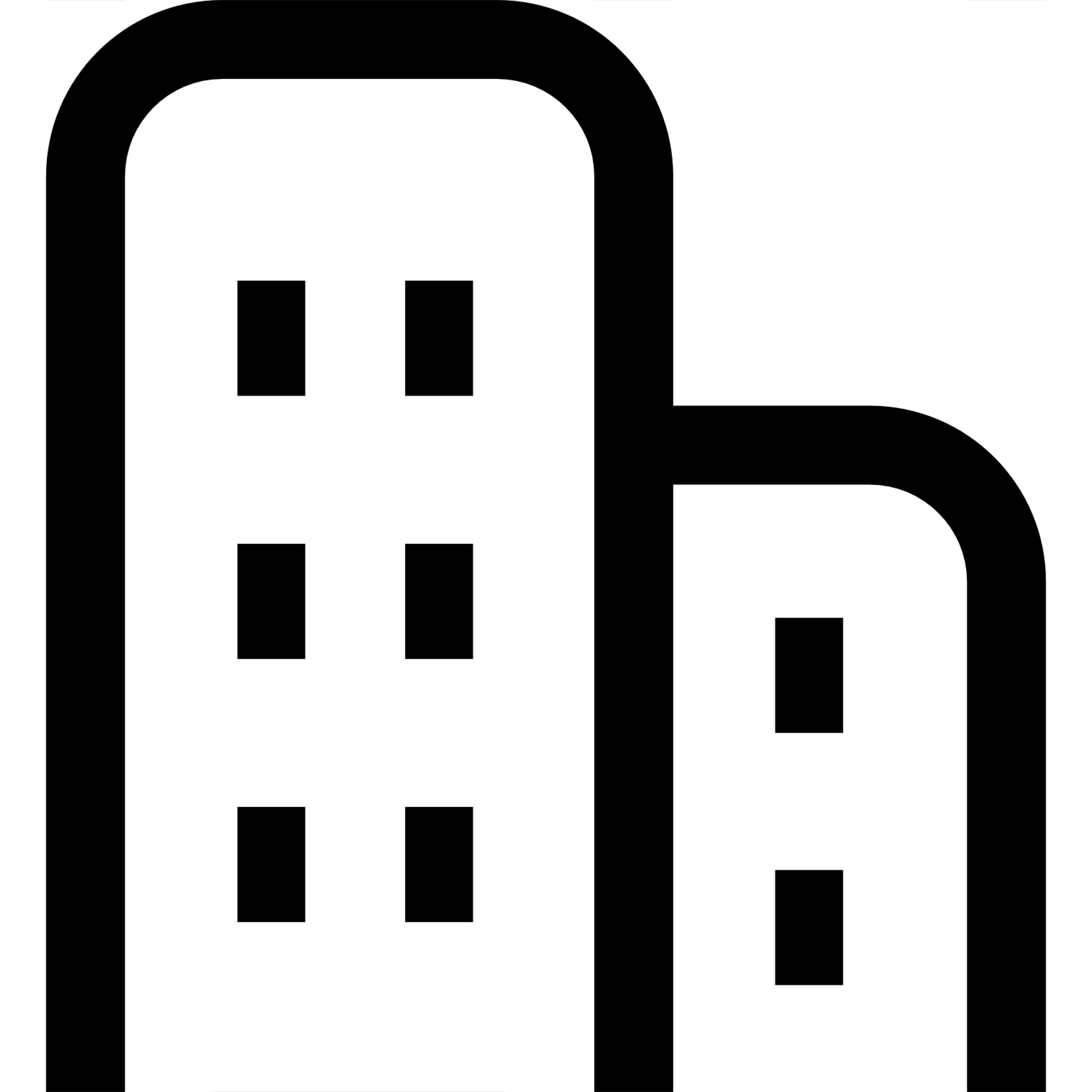 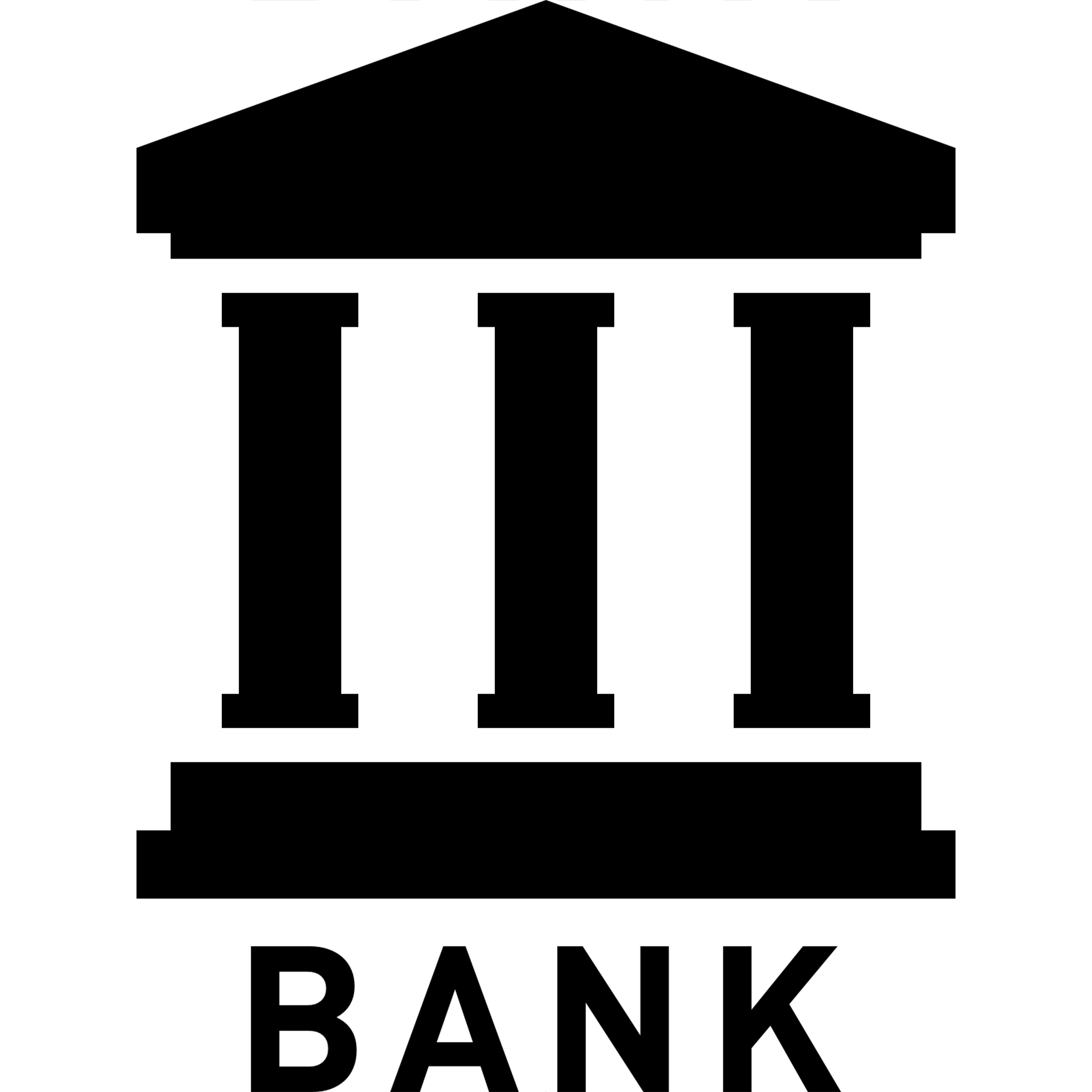 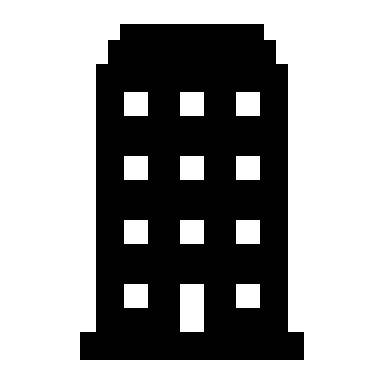 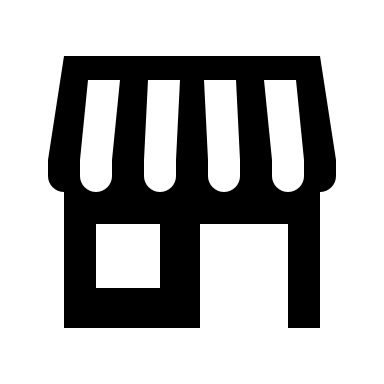 双方向認証関係
個人データを含まない場合
個人データを含む場合
仮名化情報の場合
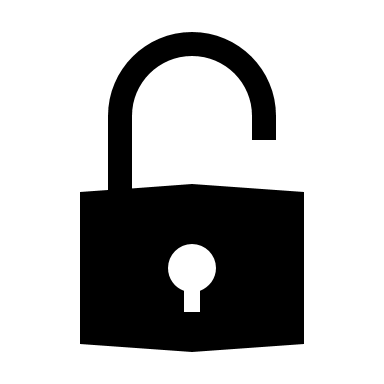 復号化鍵
データ取引市場
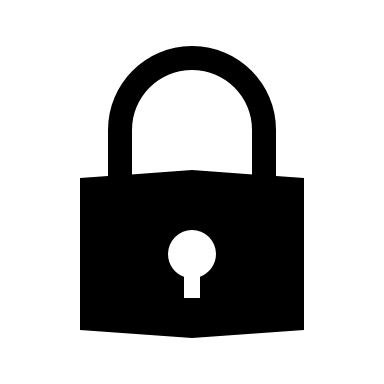 情報銀行
暗号化鍵
UUID
組織識別子
グループID
個人識別子
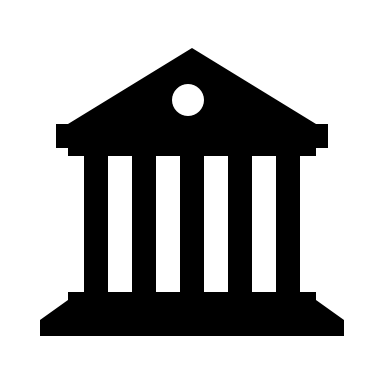 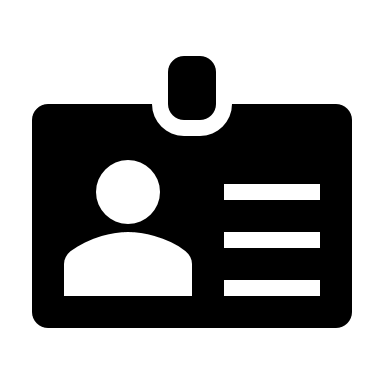 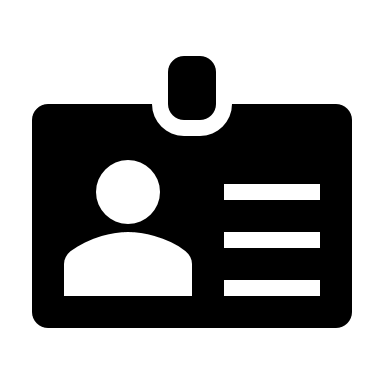 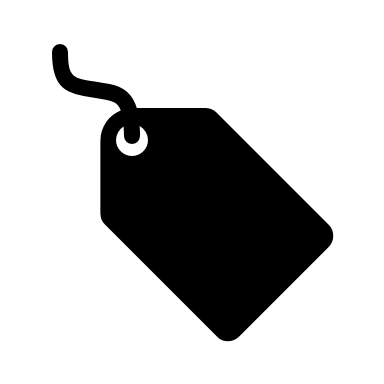 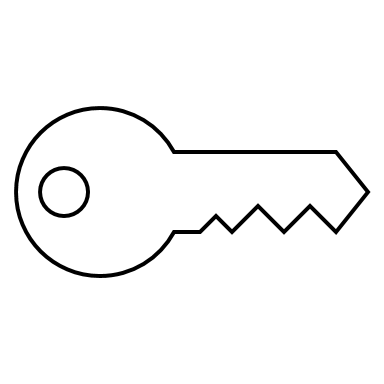 公開鍵
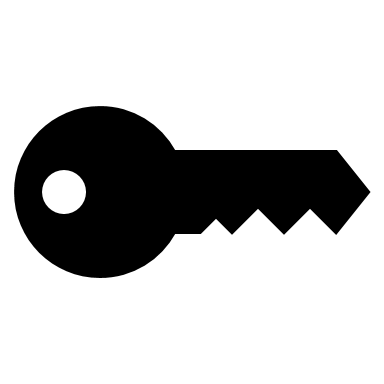 秘密鍵
顔認証ID
トークンID
パスワード/ PWD
Identification/ID
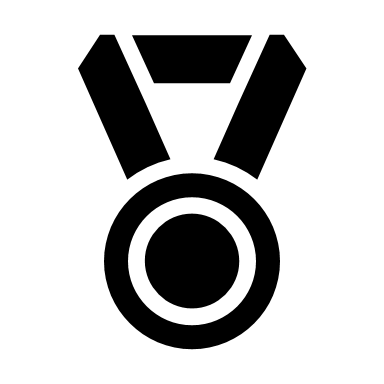 認証
産業データ共有事業者
サービスプロバイダ
Mac Address
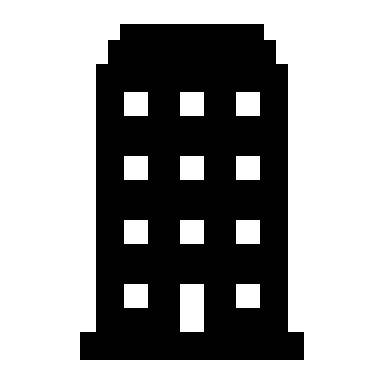 TOKEN
ID/ PWD
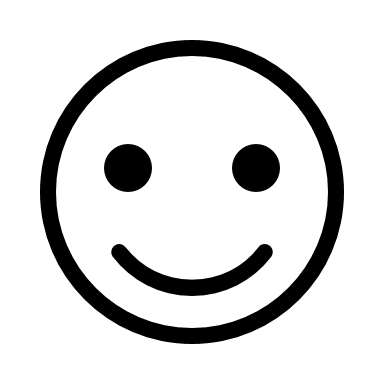 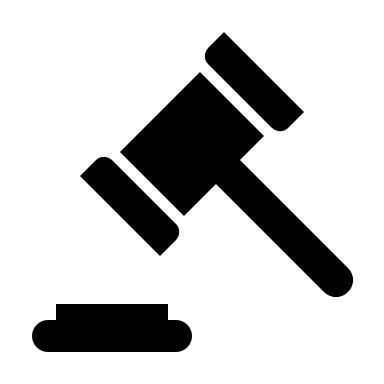 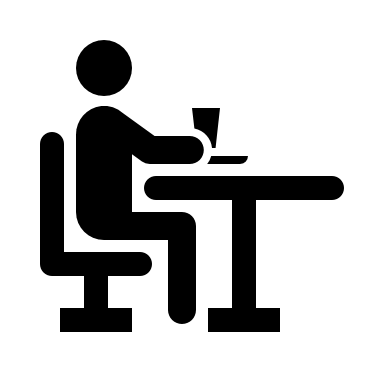 承認
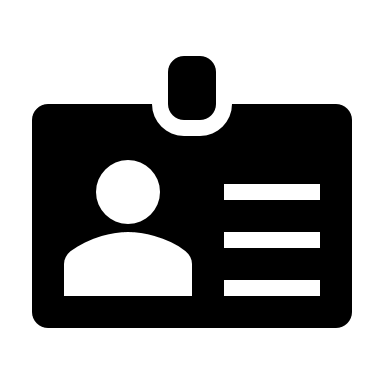 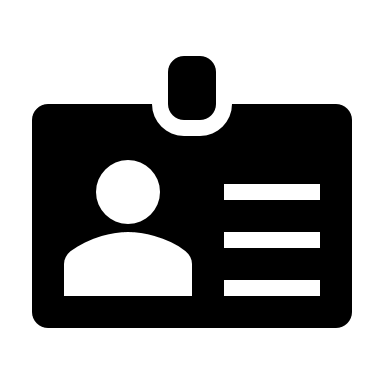 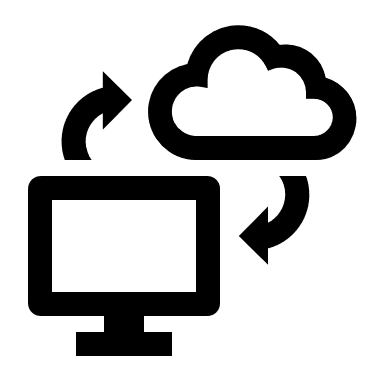 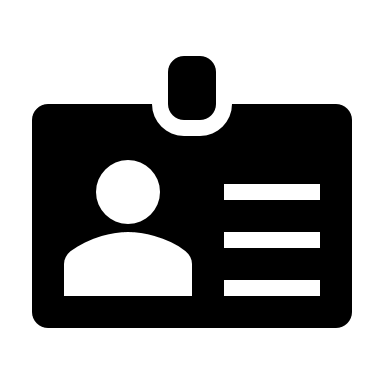 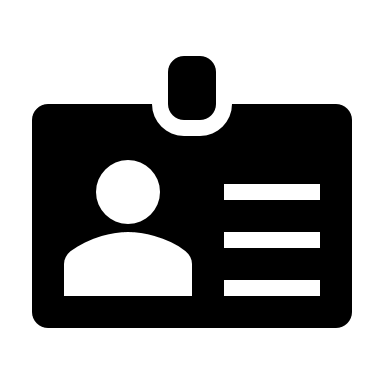 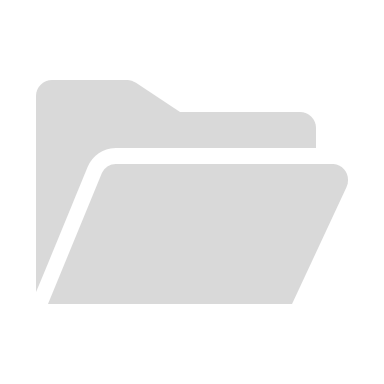 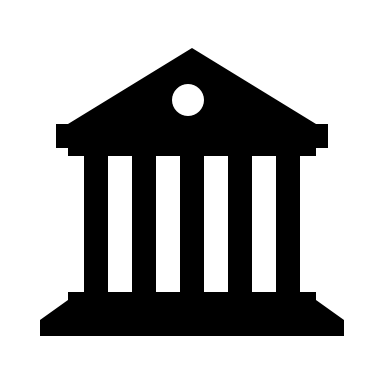 認証局
※事業者ｘコントローラｘデータ
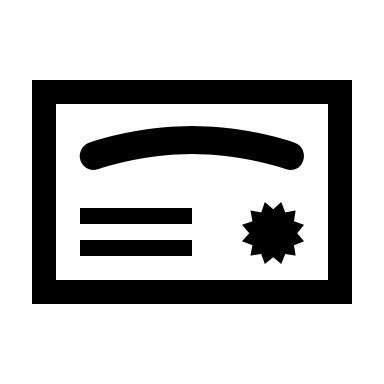 電子証明書
受動的顔情報
能動的顔情報
データ処理事業者
Passive Info
Active Info
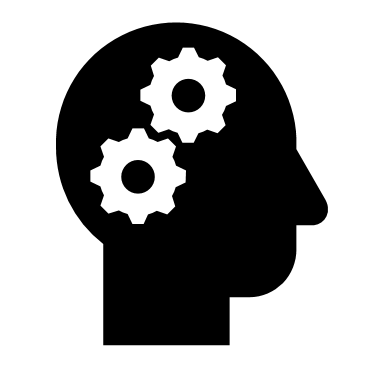 ストレージ
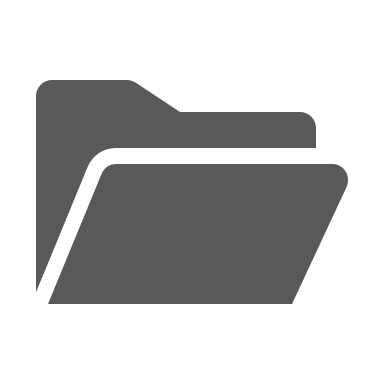 PDSの利用するストレージ
電子署名
物品
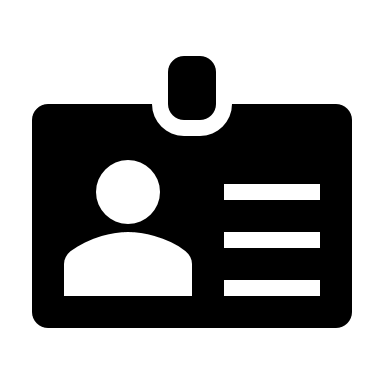 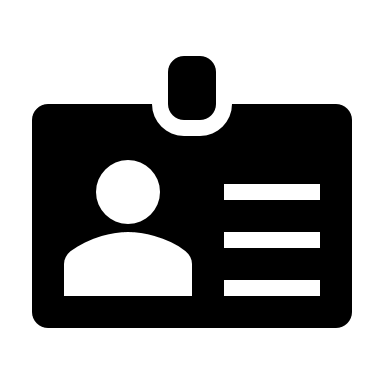 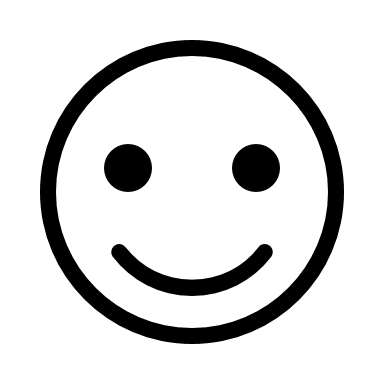 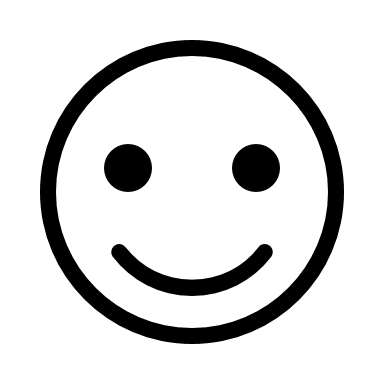 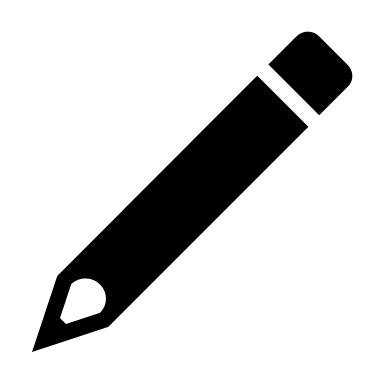 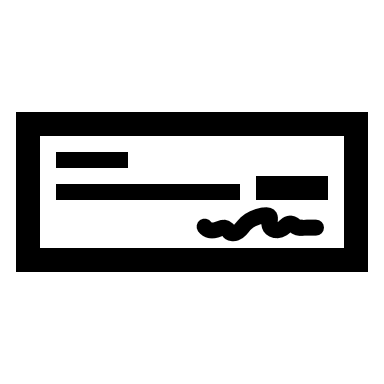 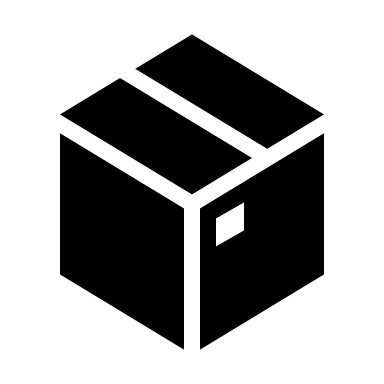 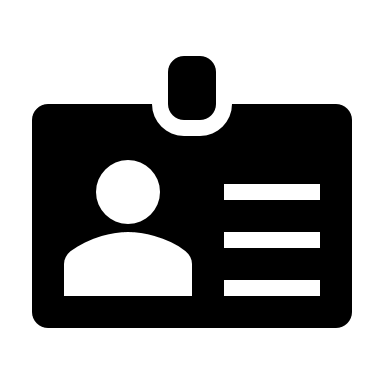 ID
アプリ事業者
データ共有事業者
データ提供者
サイネージ
医療機関
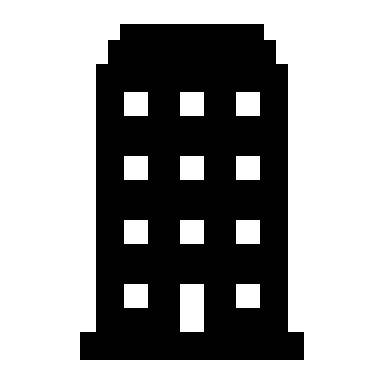 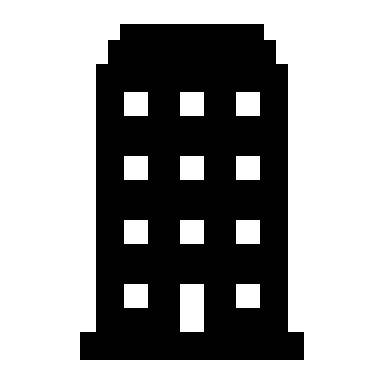 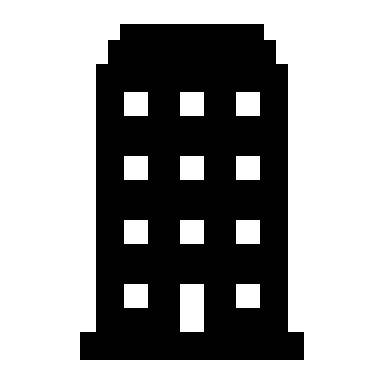 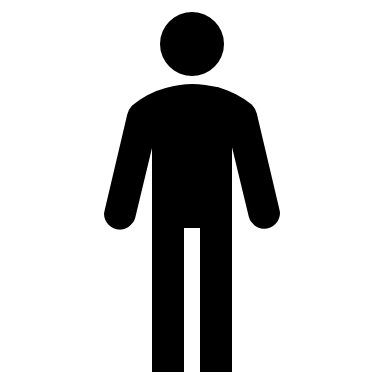 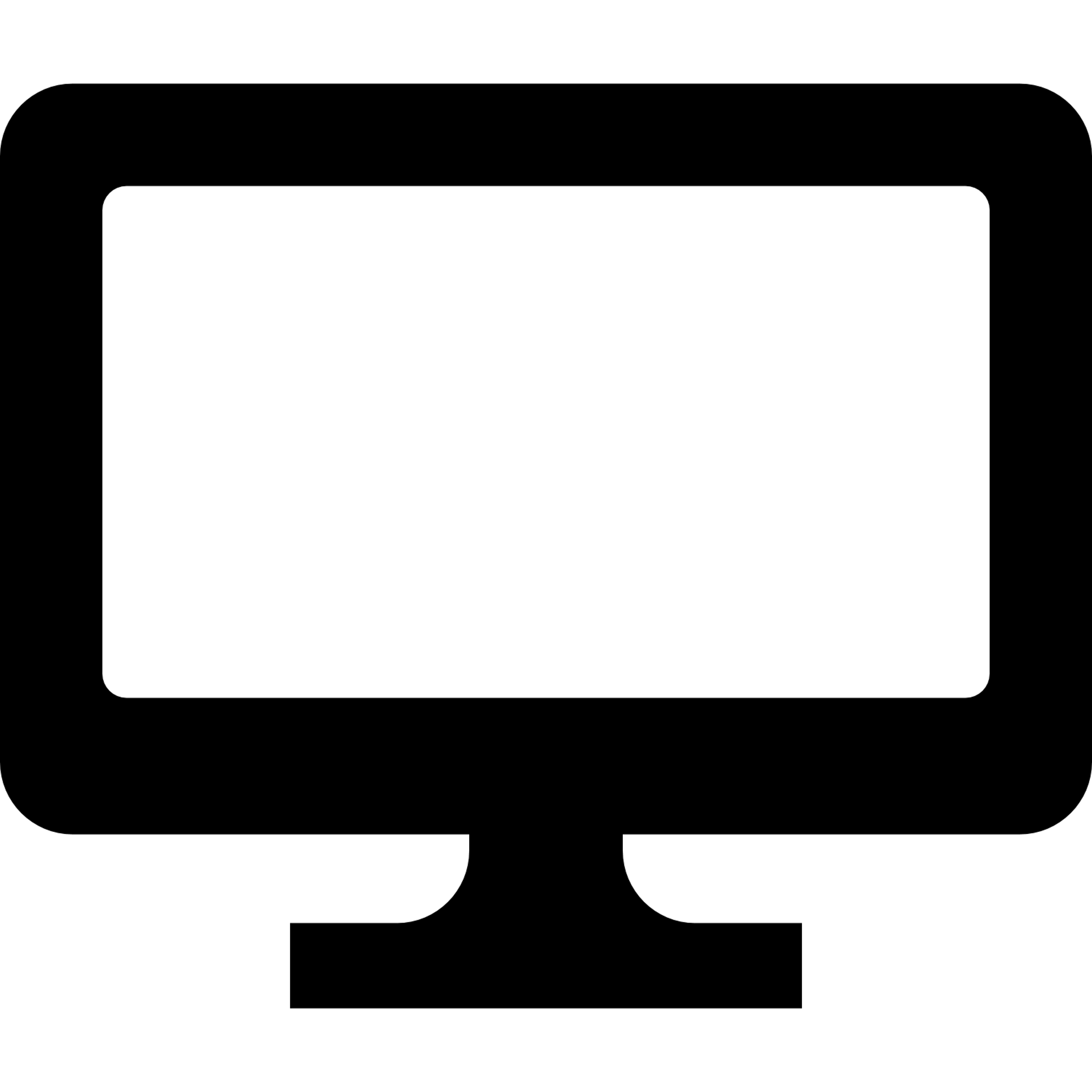 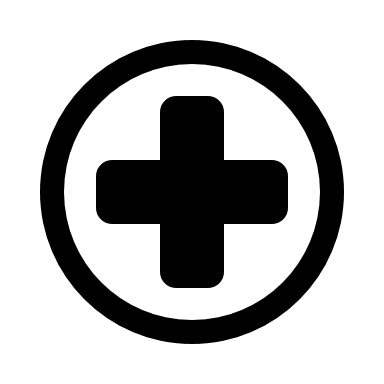 ※事業者アイコン
※任意。個人、事業者
10
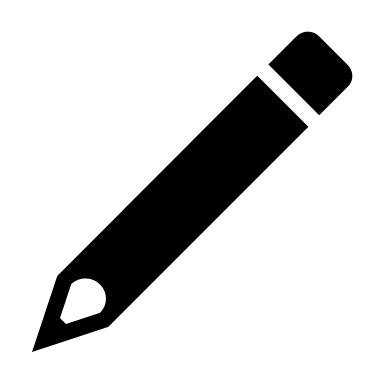 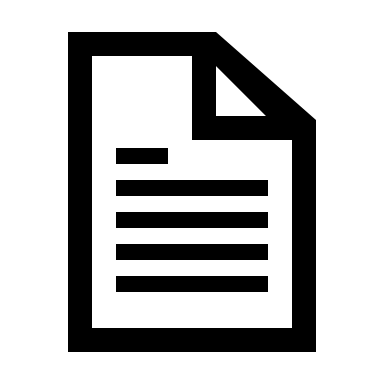 アイコン集
生成
暗号化
生成・保存
複合化
加工
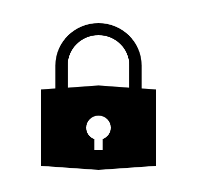 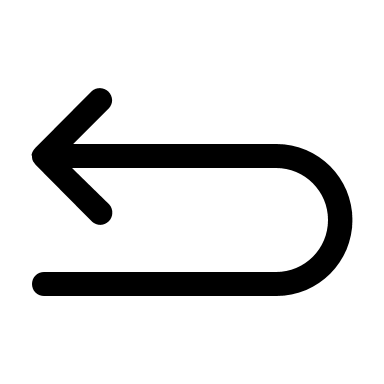 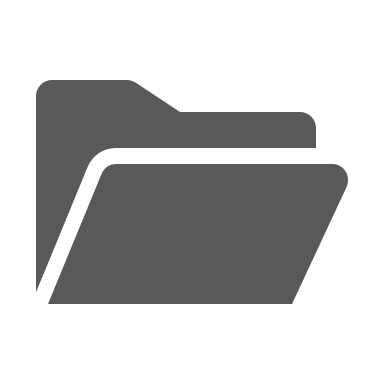 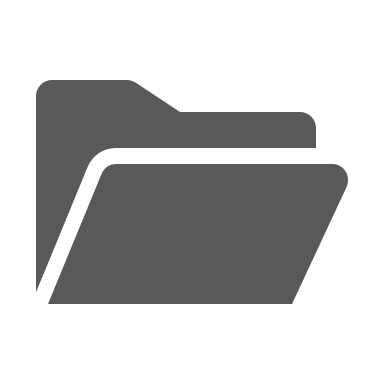 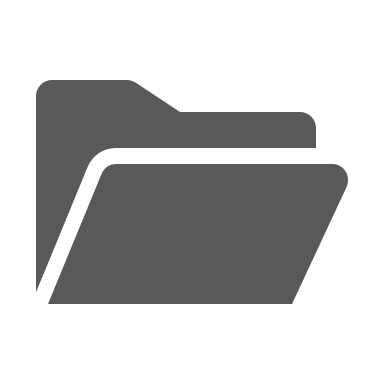 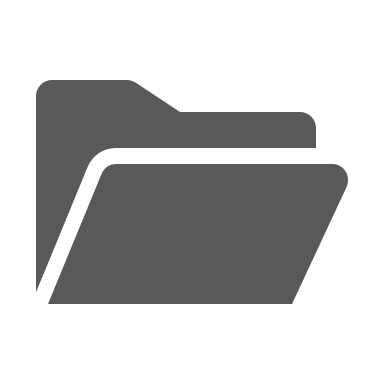 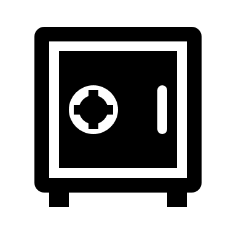 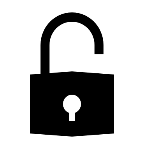 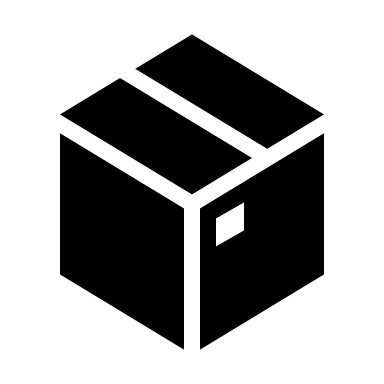 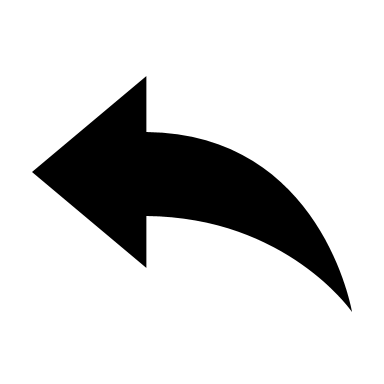 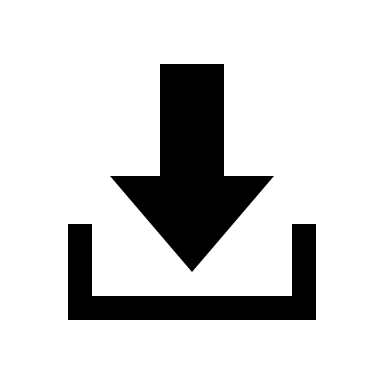 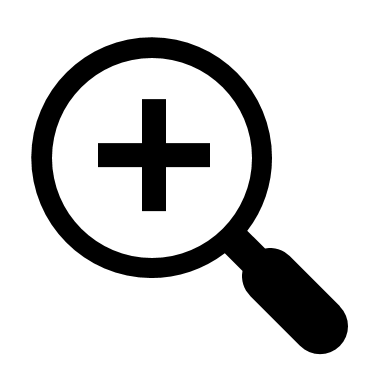 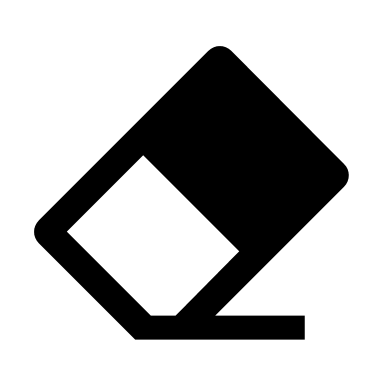 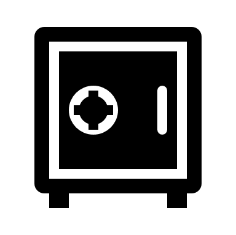 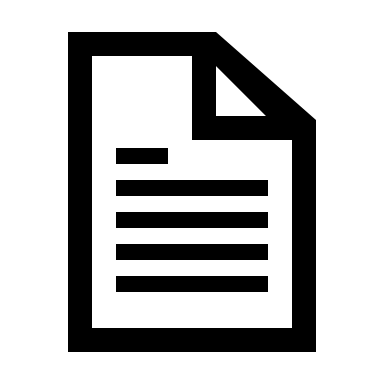 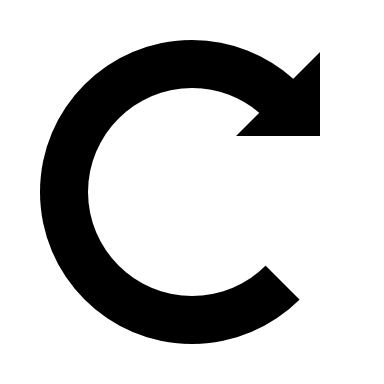 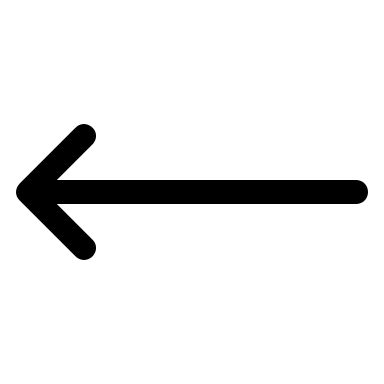 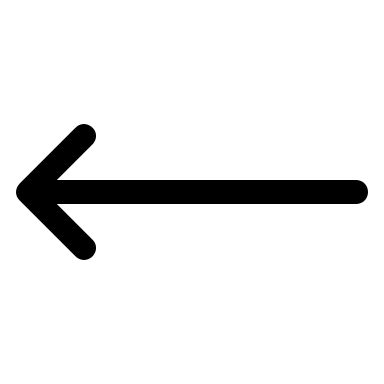 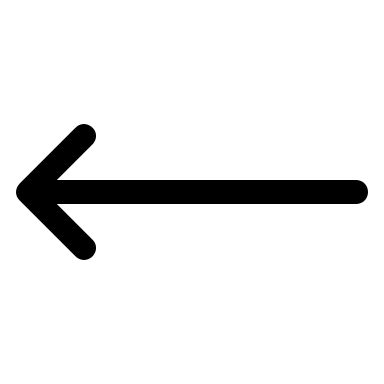 役務
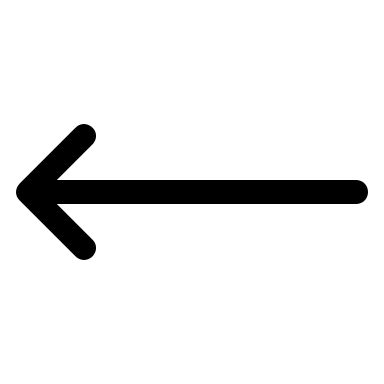 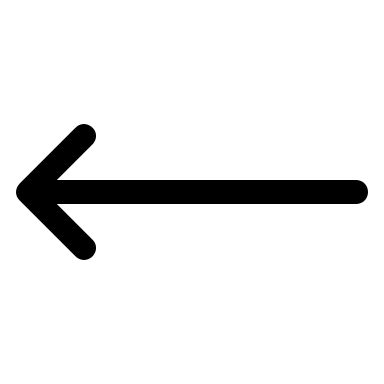 更新
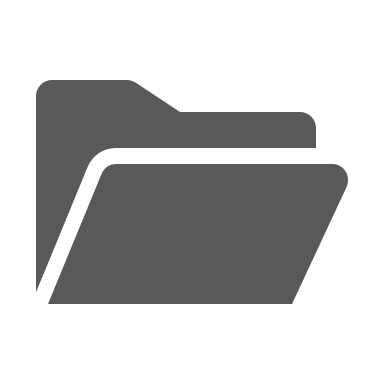 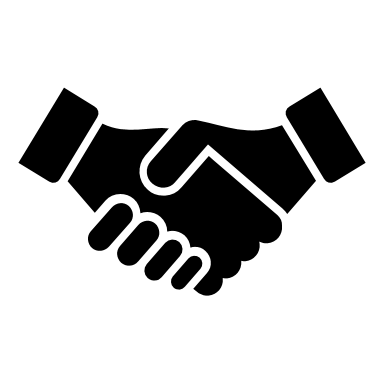 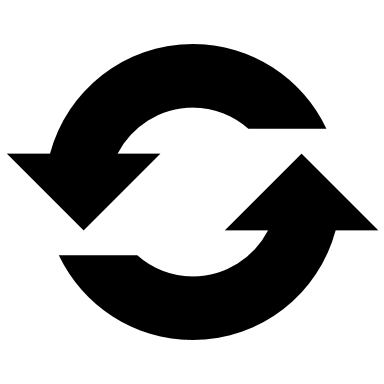 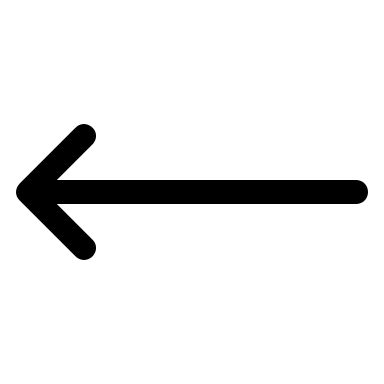 契約
削除
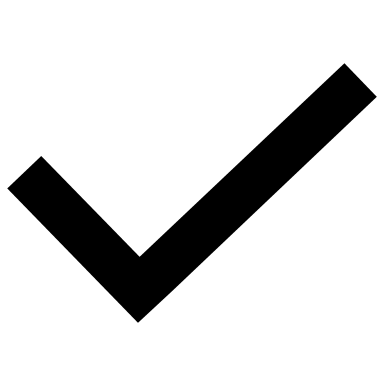 認証
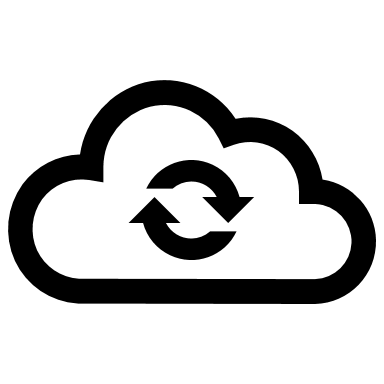 サイバー空間
複写・コピー
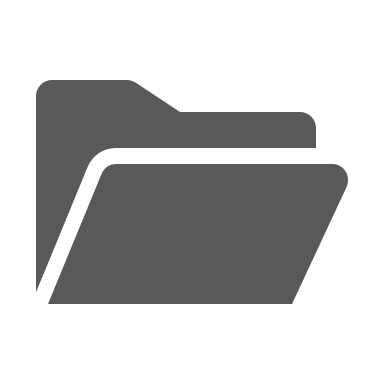 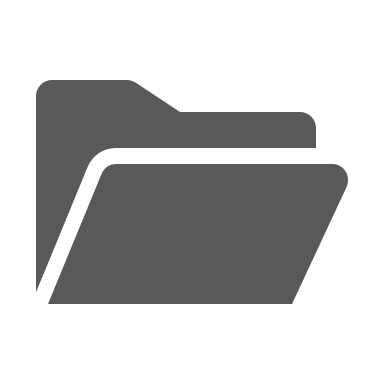 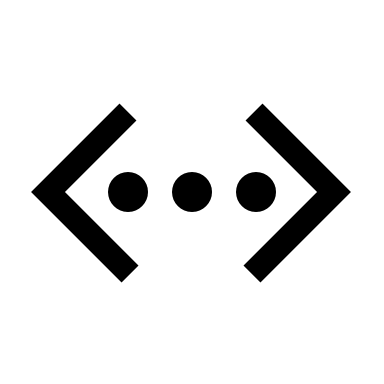 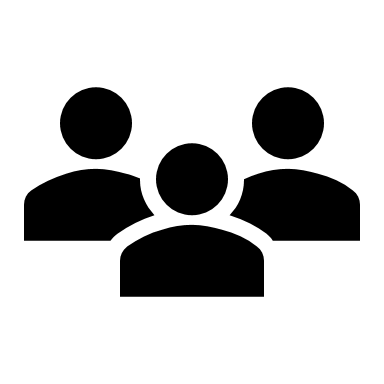 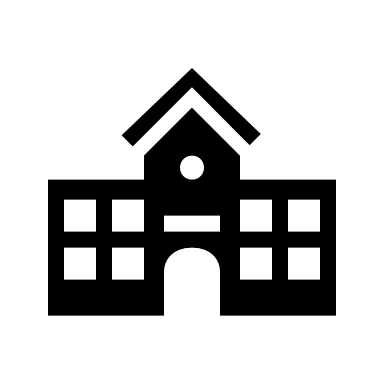 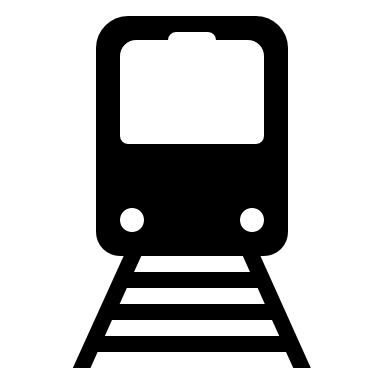 フィジカル空間
読み取り
フィジカル空間
11
ISO/IEC 29100 アクターとその役割定義
12
ISO/IEC 29100 PIIの移動
PIIの移動について、以下のケースのみ認めている
PII Controller
PII
PII
PII
PII Principal
3rd Party
PII
PII
3rd PartyはPIIを受け取るだけで、PII処理をしない想定
PII
PII
PII
PII Processor
PIIを含まない
非該当
13
ご参考）記載事例ドライブレコーダビジネス事例
14
プロジェクト概要
以下にご記載ください
15
1. ステークホルダリスト
目的：関与する個人、事業者の一覧表を作成することで、パーソナルデータ の取り扱われる範囲を明確し、プライバシー原則などを遵守すべきプレイヤーに抜けがないかを確認する
チェックポイント
ドライブレコーダー販売事業者は、パーソナルデータ の取り扱いについて、特段の役目を持たないのか?
通行人は、パーソナルデータ の視点では、システムを構成する一構成者としてリストされる
16
2. ビジネス関係
目的：関与する個人、事業者間のビジネス関係（契約など）を明確化する
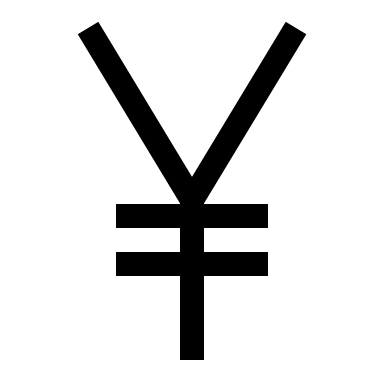 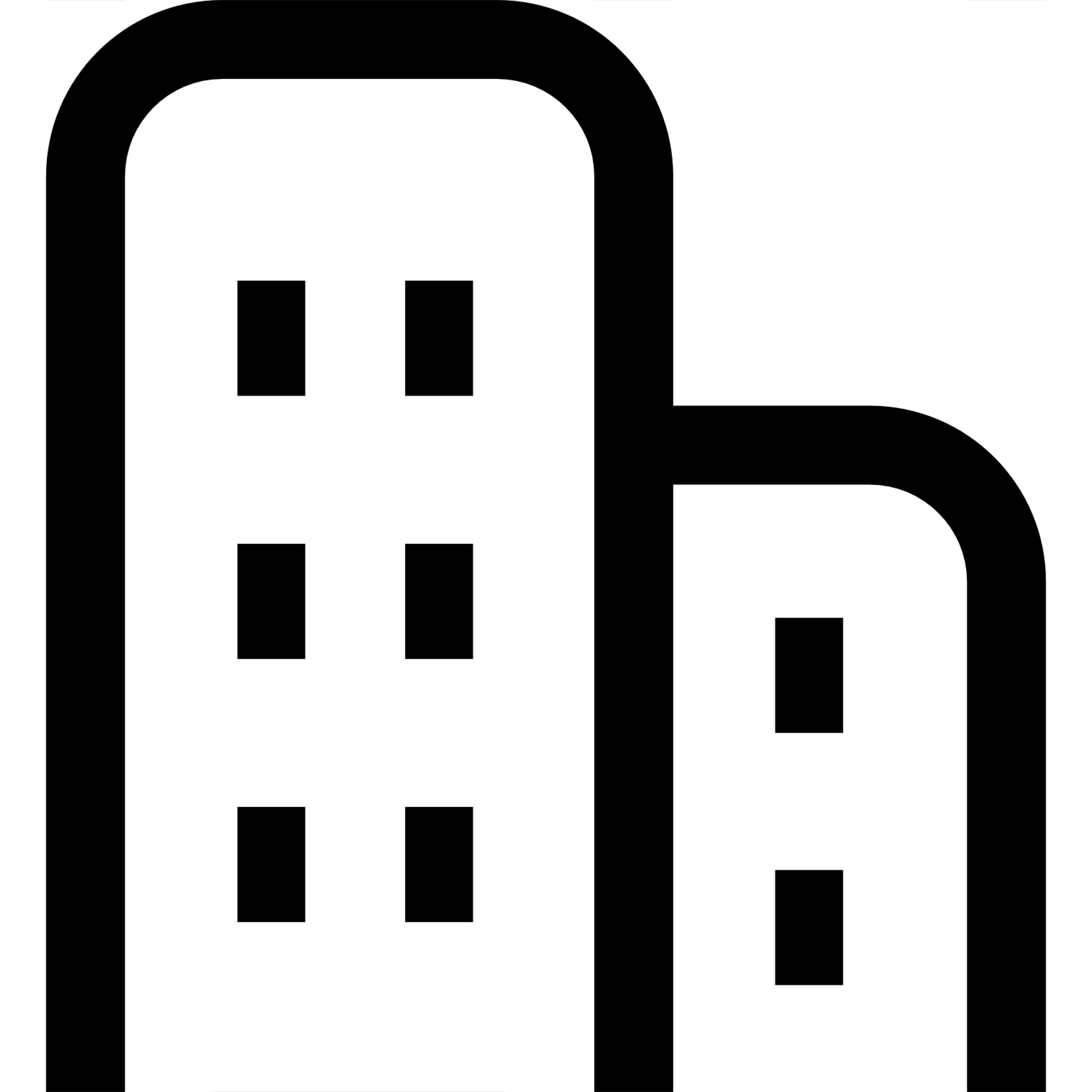 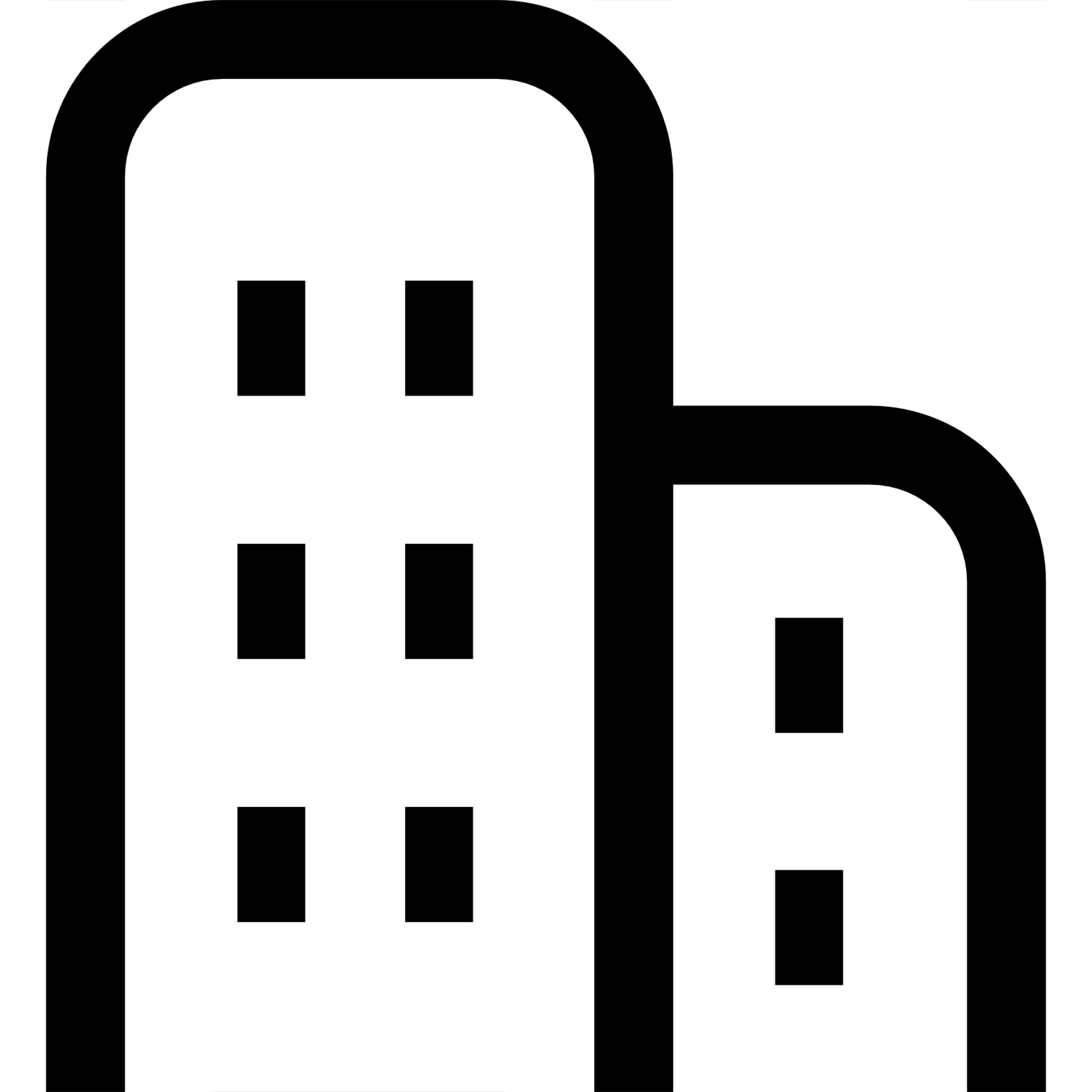 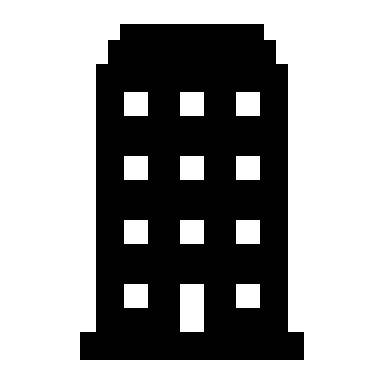 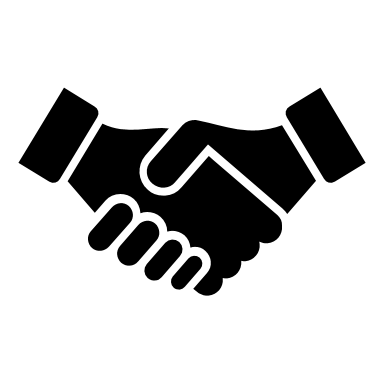 業務委託契約
ドライブレコーダー
販売事業者
データ蓄積事業者
データ加工事業者
売買契約
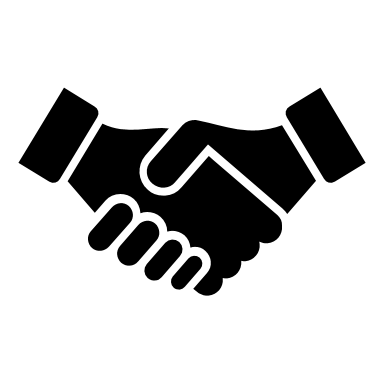 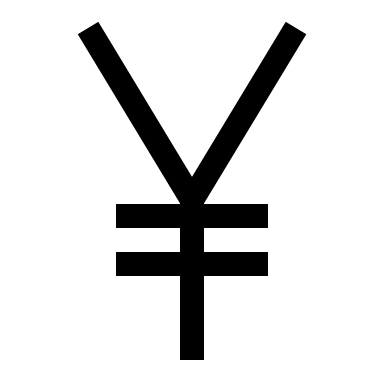 ドライブ
レコーダー
の販売
ドラレコ映像
（通行人情報が含まれる場合がある）
加工後の
ドラレコ映像
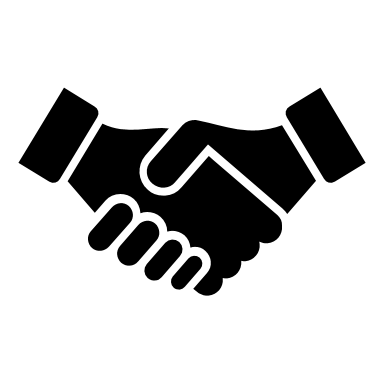 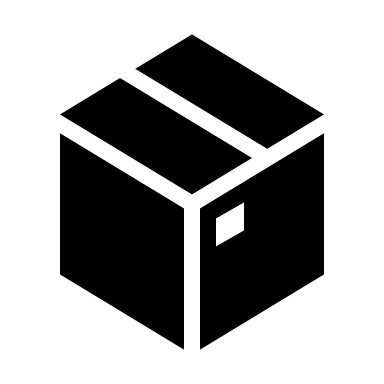 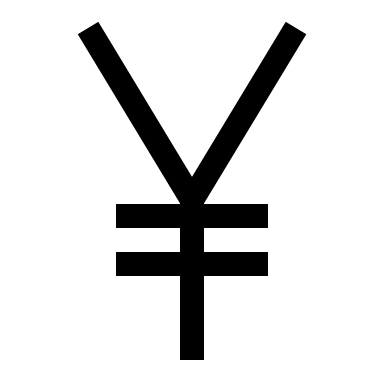 映像利用契約
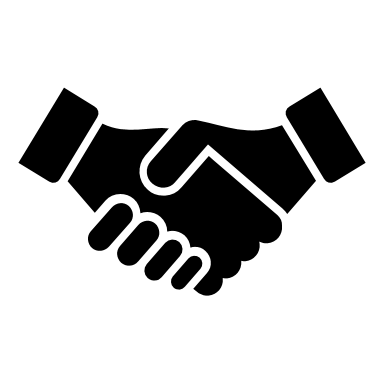 映像利用に関する同意
チェックポイント
委任契約ではないか?
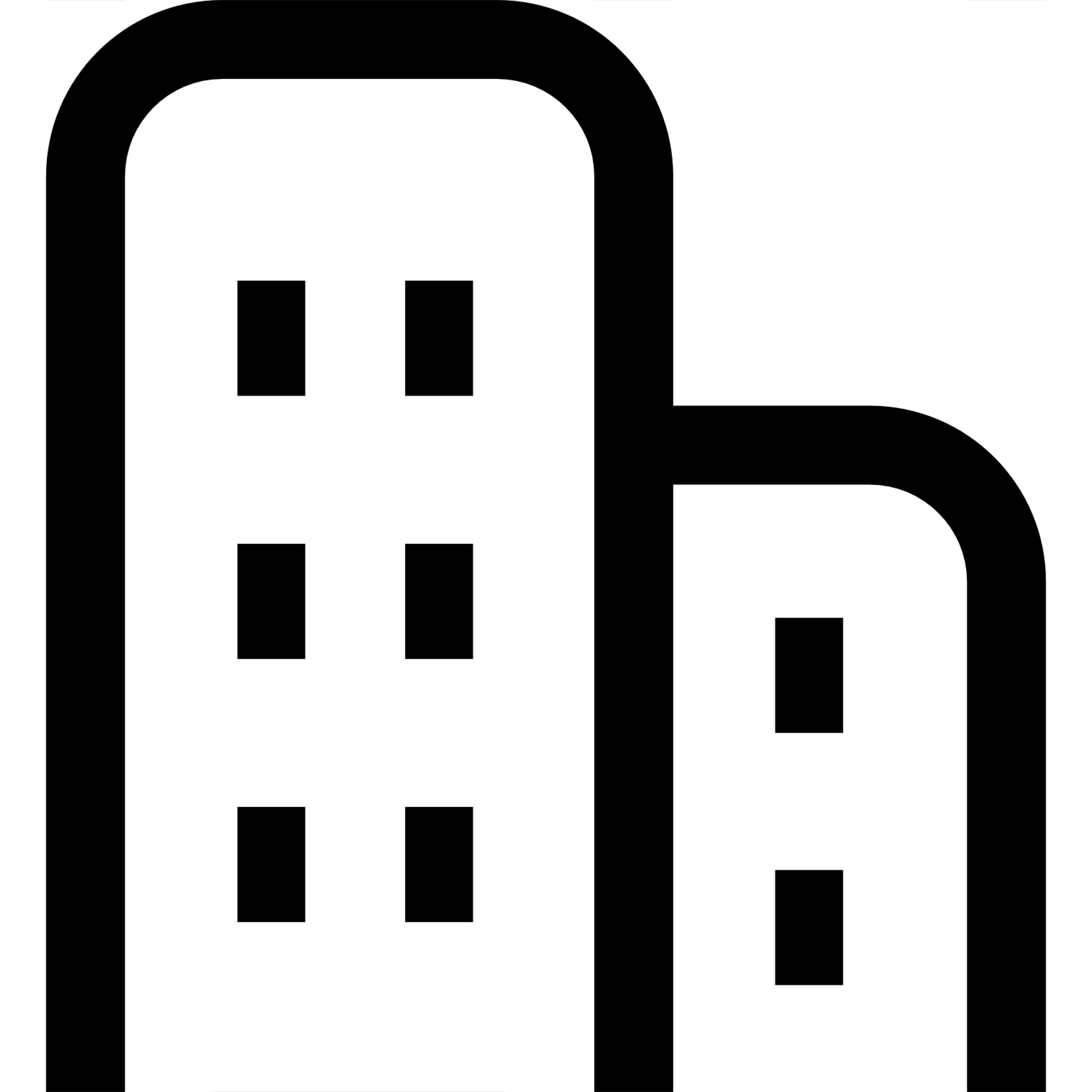 通行人
ドライバー
データ購入事業者
チェックポイント
通行人とは、何の約定も、結ばれていない
ブライバシー原則に照らしてドラレコ映像を利用している旨の通知が通行人他に対しては必要ではないか?
17
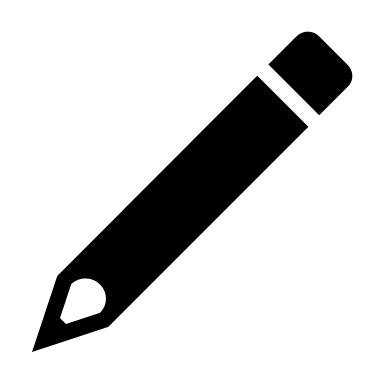 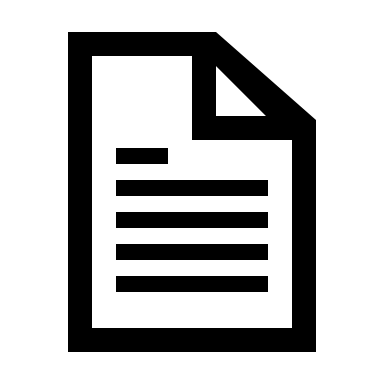 3. データリソースマップ
目的：パーソナルデータを含むデータセットがどこに存在するのかを明確にする。事業遂行する上で、セキュリティを確保すべき箇所や、インシデント発生時の影響範囲、事業譲渡や事業終了などに伴う処理範囲を明確に把握する。
チェックポイント
ドライブレコーダ販売事業者はステークホルダには入っているが、まったくパーソナルデータに関与しないのか? (例えば、機器番号がと個人情報が紐づけるられることによる影響はないか?
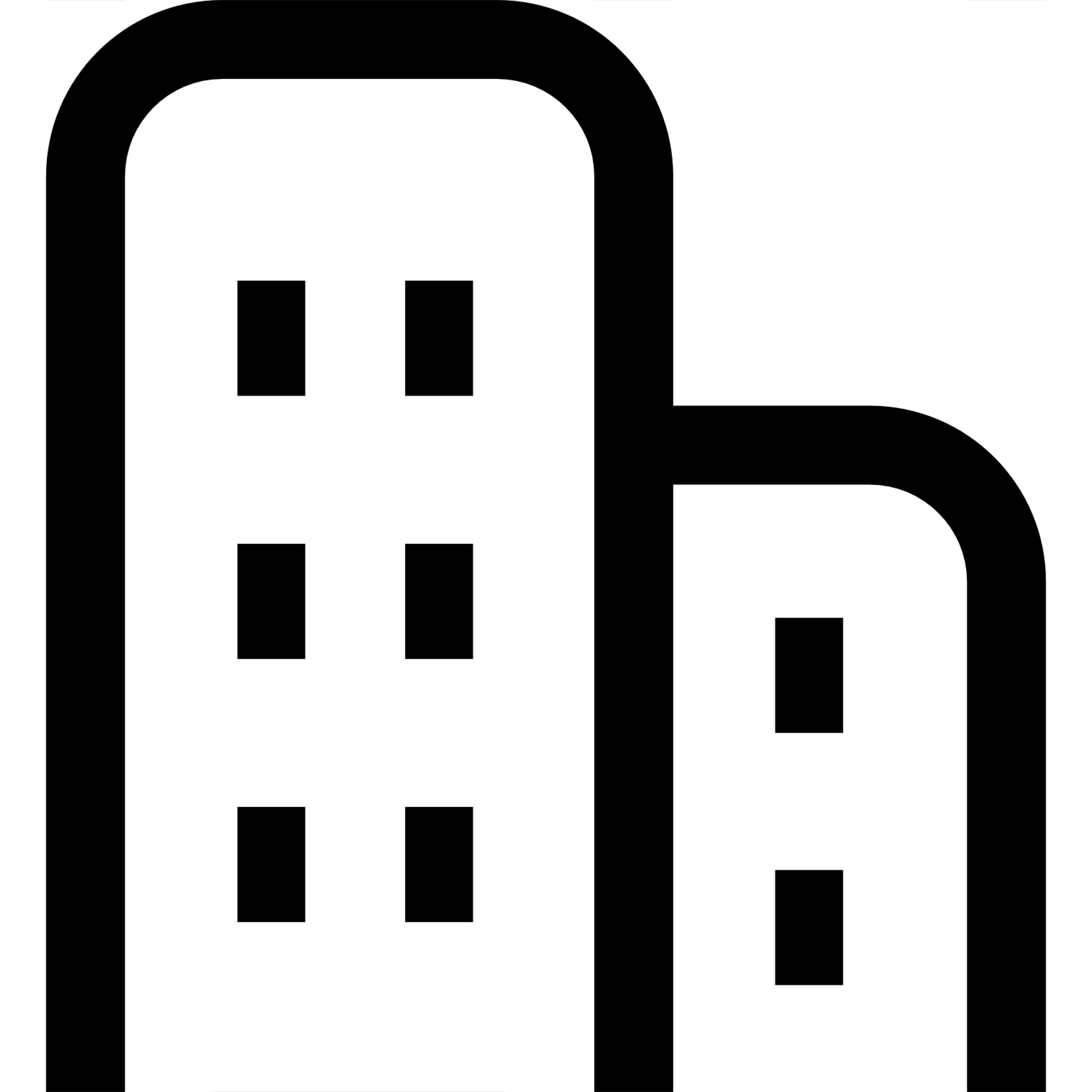 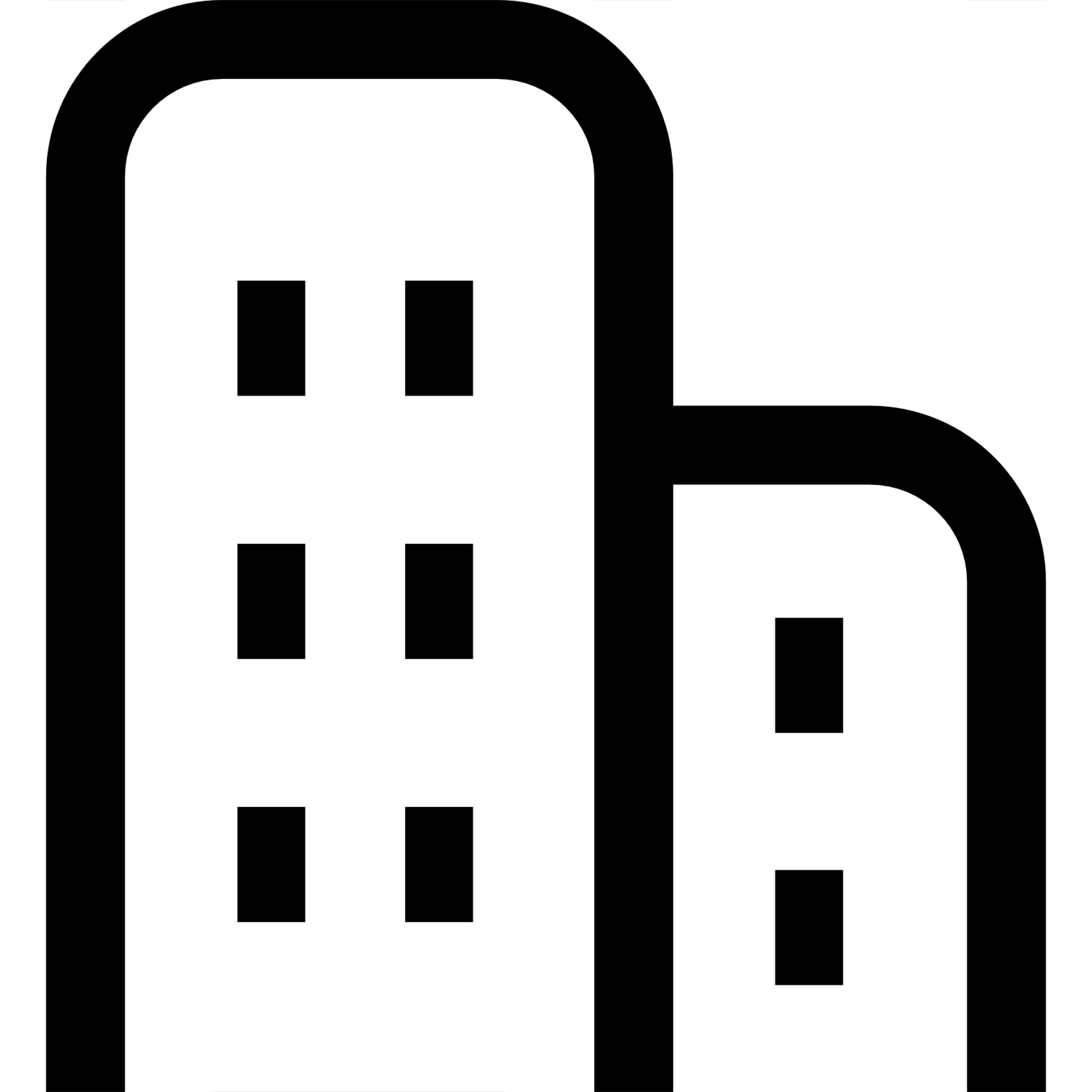 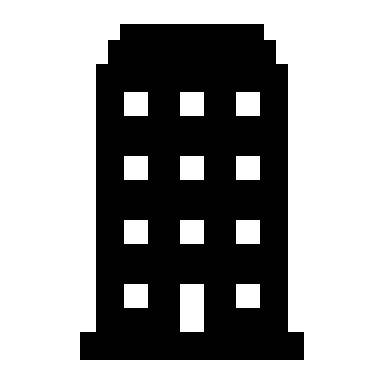 ドライブレコーダ
販売事業者
データ蓄積事業者
データ加工事業者
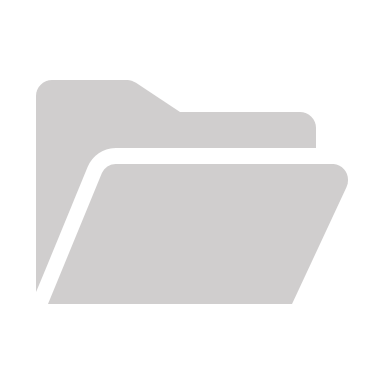 ドラレコ映像
加工後の
ドラレコ映像
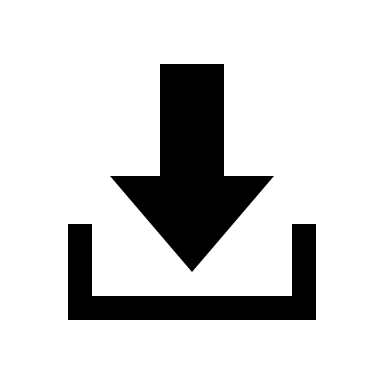 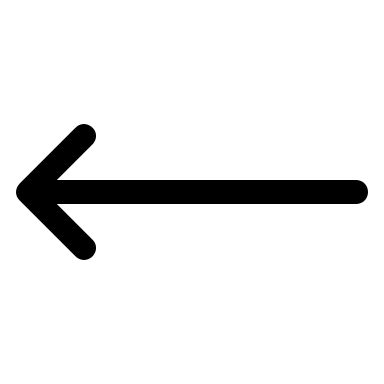 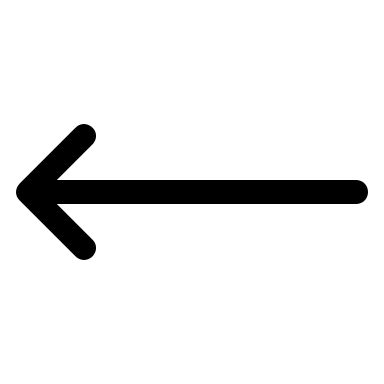 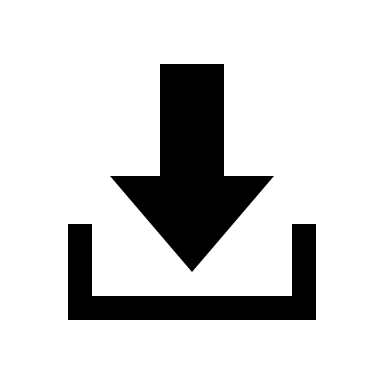 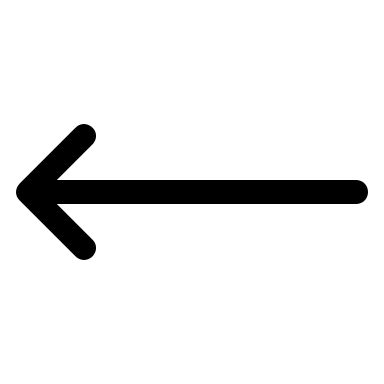 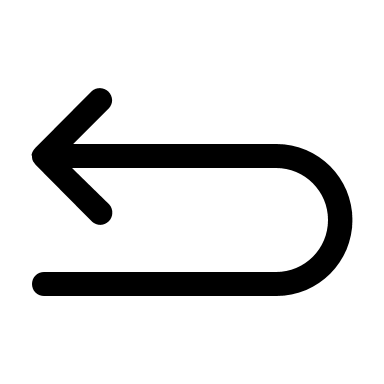 通行人情報含む
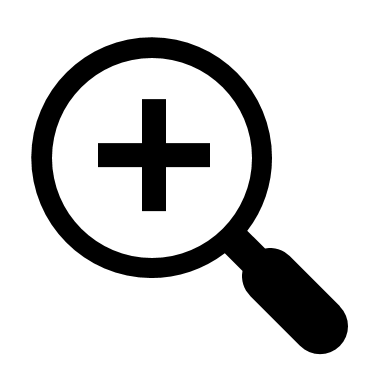 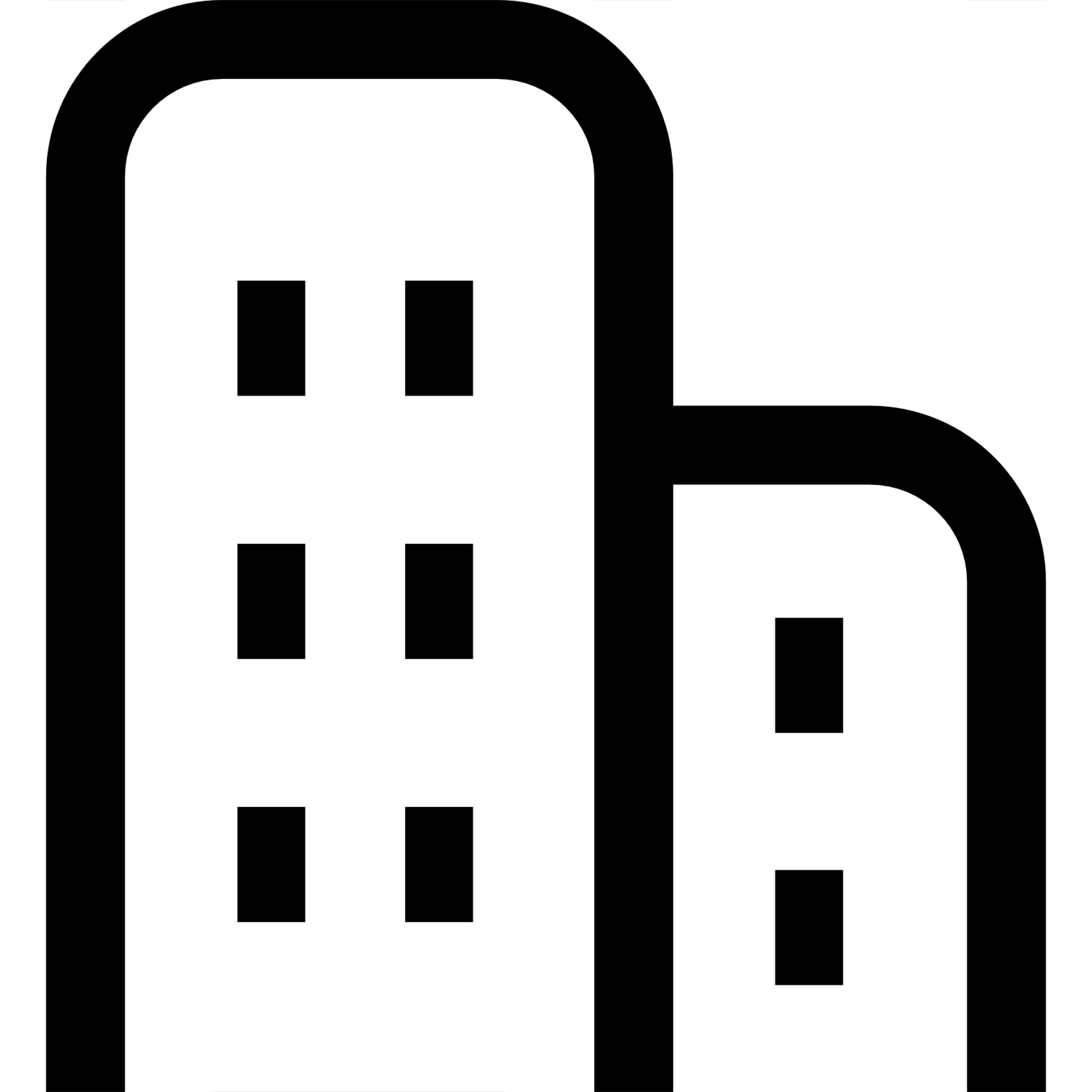 この通信はセキュアか?
ドライバー
データ購入事業者
チェックポイント
18
4. トラストリソースマップ
目的：関係者間の認証・認可の関係を明らかにする
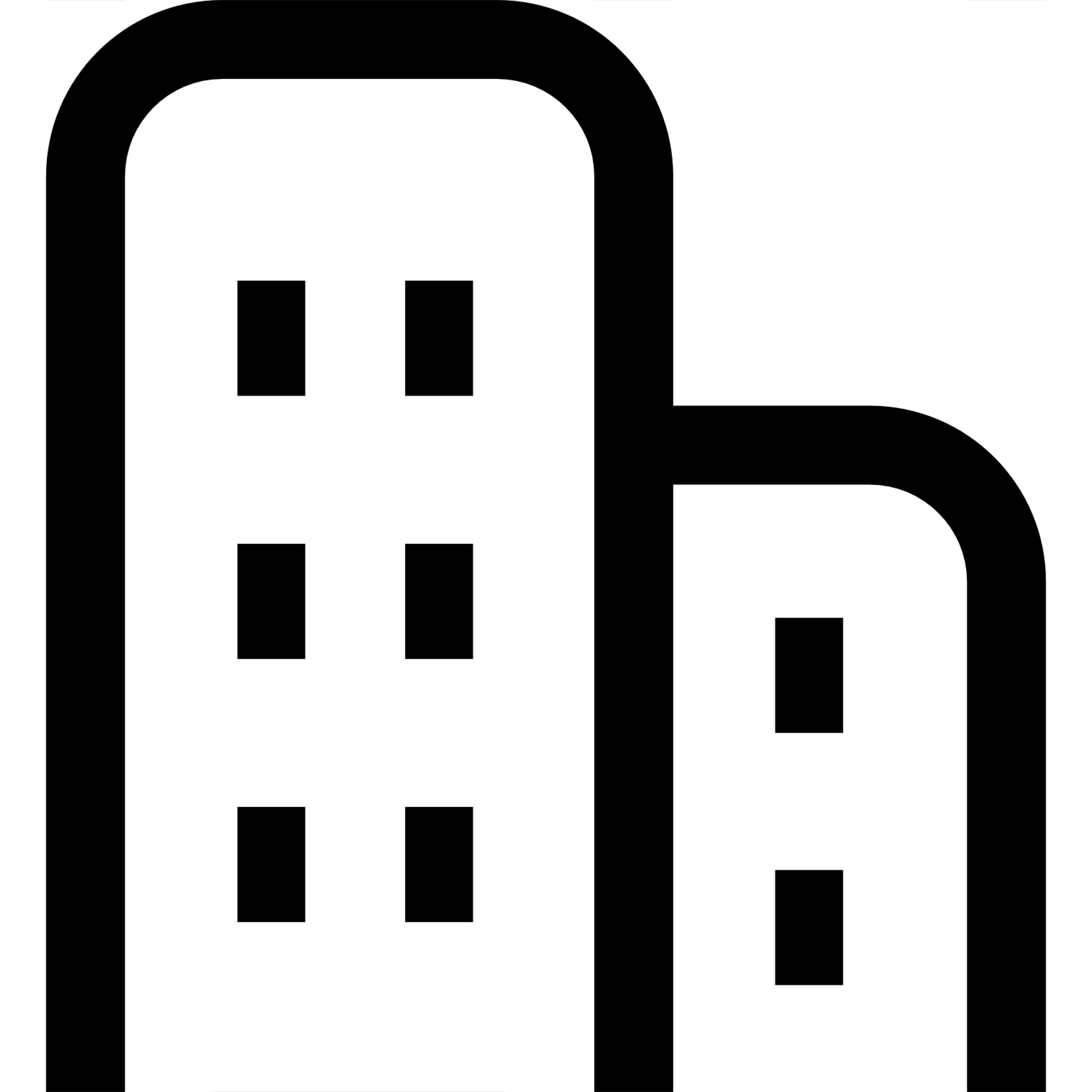 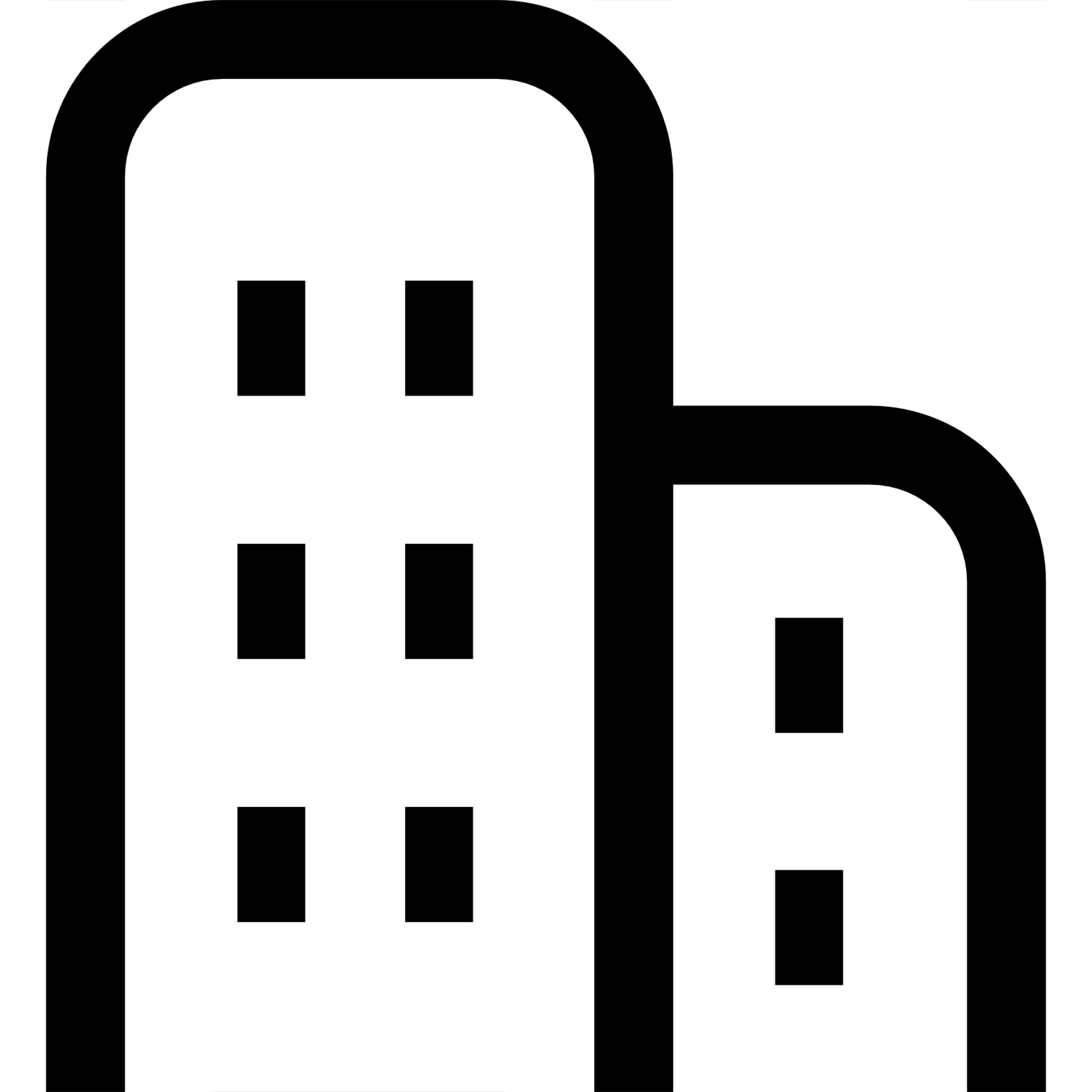 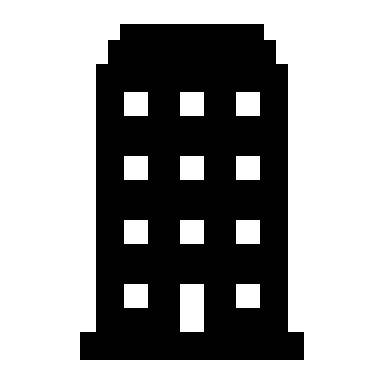 相互認証
ドライブレコーダー
販売事業者
データ蓄積事業者
データ加工事業者
購入者の認証（片方向認証）
非認証関係
相互認証
非認証関係
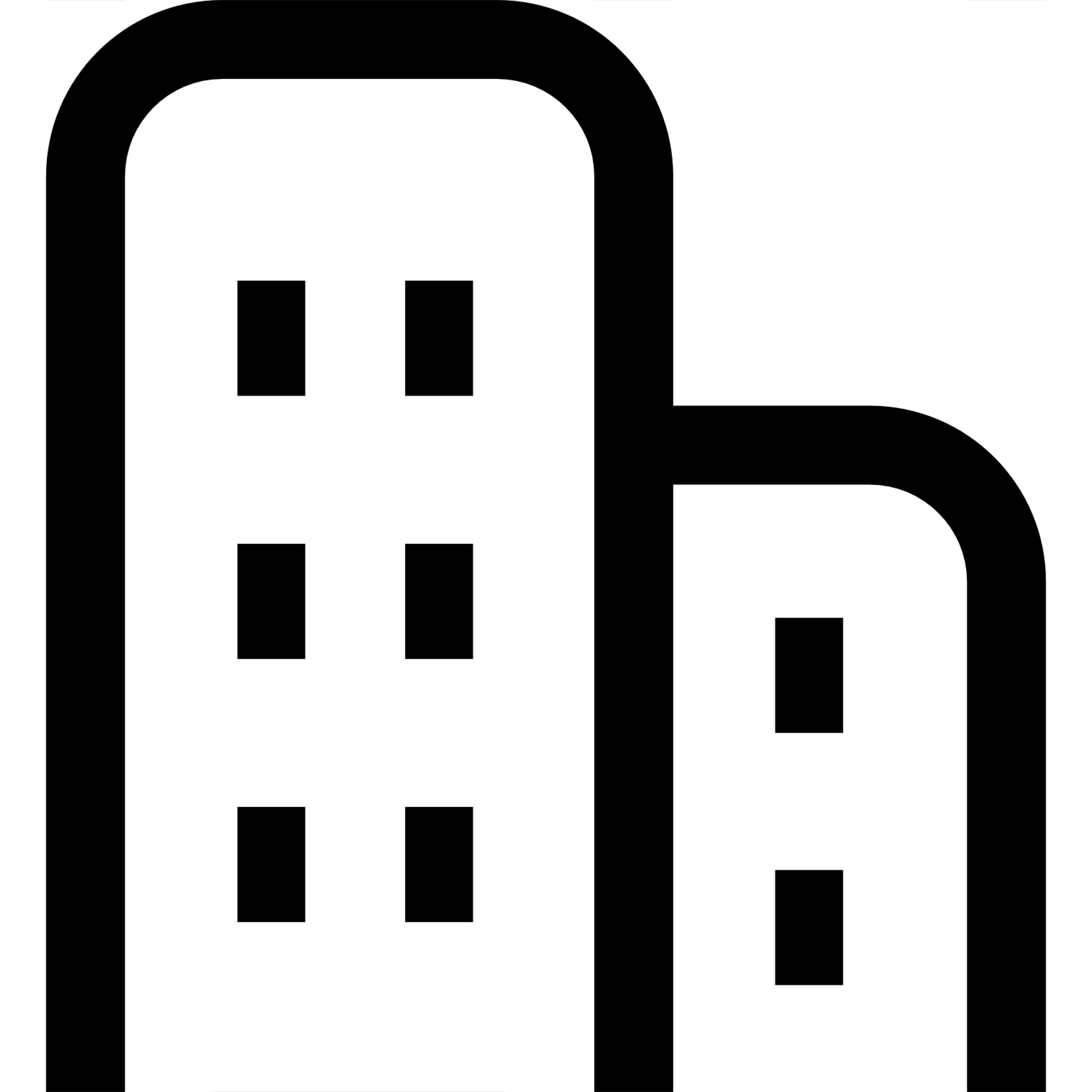 ドライバー
データ購入事業者
通行人
チェックポイント
片方向認証としているが、相互認証は必要ないのか?
チェックポイント
ドライバーと、ドライブレコーダー販売事業者や通行人との間には認証関係が存在しなのか?
19
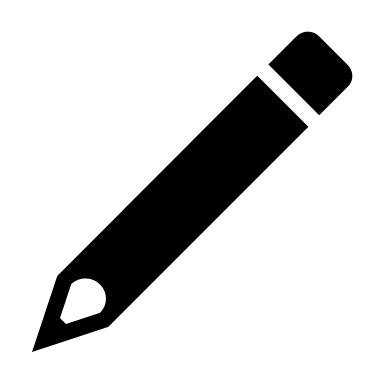 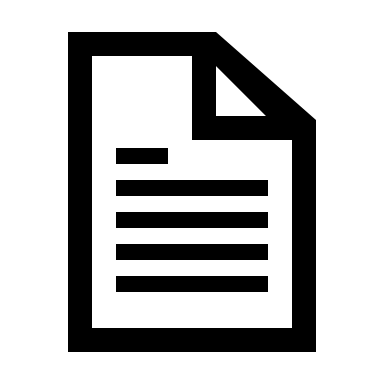 5. データフローシーケンス
目的：関係者間でのデータセットの移動、処理フローを、許可などの手順を明確化する
通行人
データ蓄積事業者
データ加工事業者
ドライバー
データ購入事業者
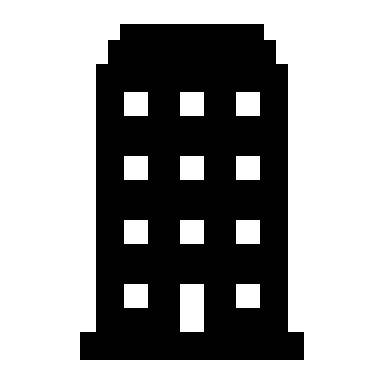 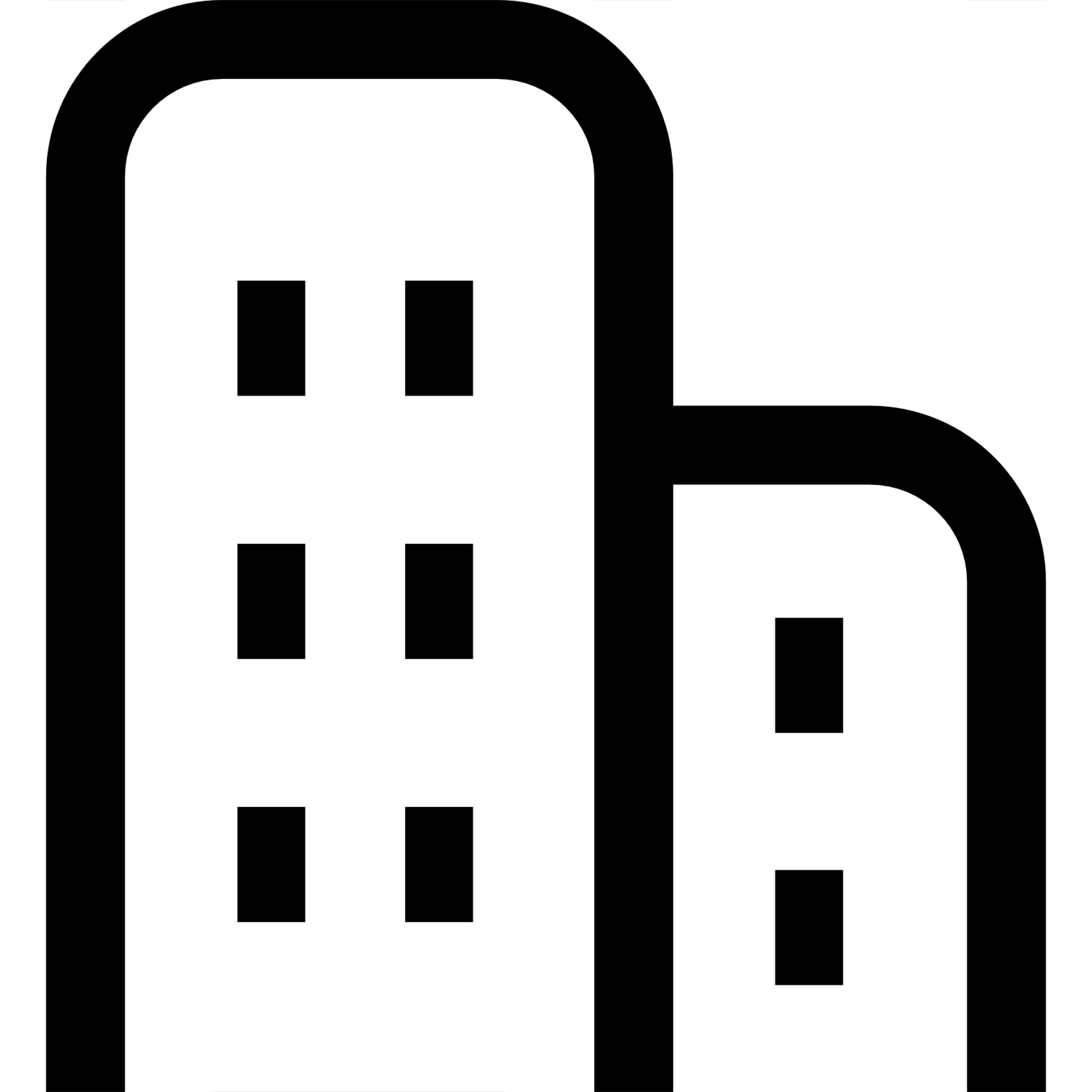 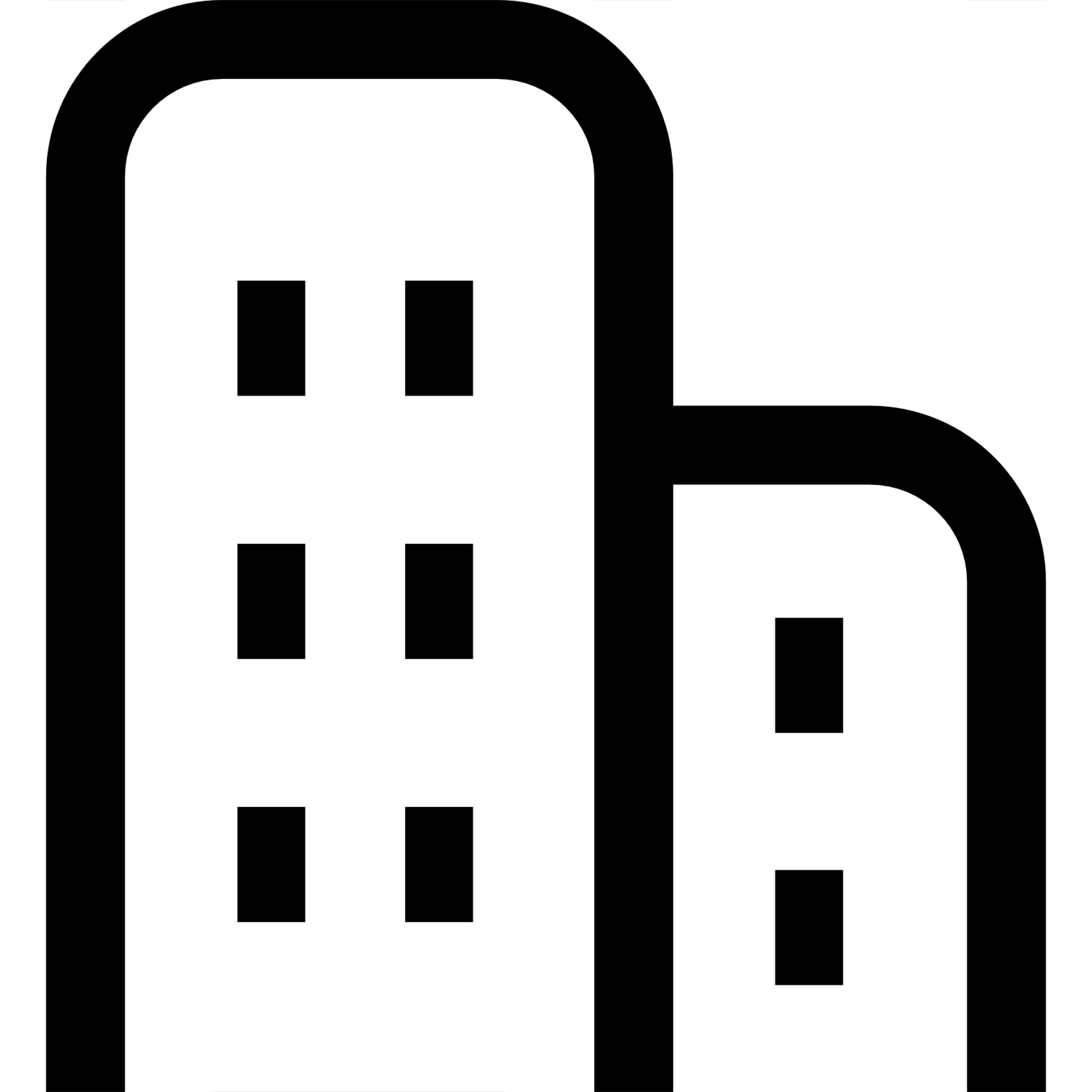 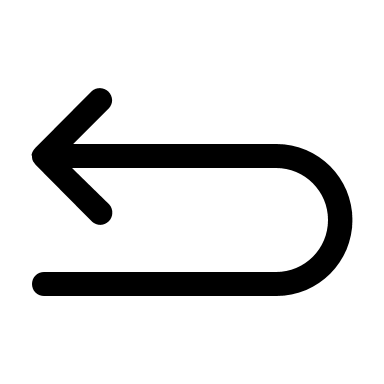 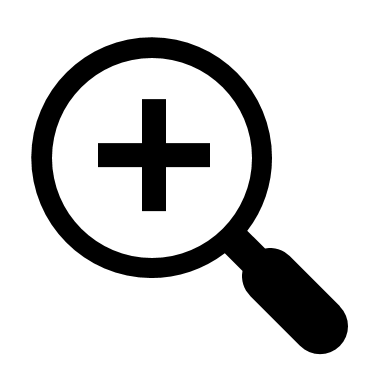 非個人情報化
閲覧
ドラレコ
映像を送信
映像加工を
委託
映像を販売
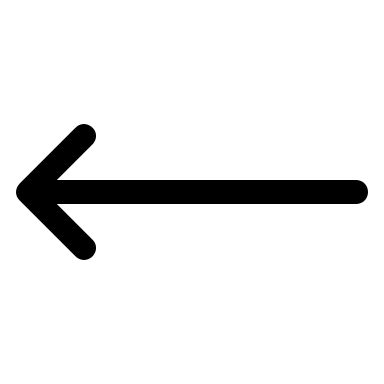 委託元に処理結果を送付
チェックポイント
ドライバから承諾手順や、事後の承諾とり消し手順を設計しているか?
チェックポイント
通行人は全くデータフローには入ってこないのか?
20
6. 法制関係図
目的：各ステークホルダの事業ならびに相互の契約などにおいて、遵守すべき法制の範囲を明確にする
チェックポイント
ドライバーとデータ蓄積事業者との間には映像利用に関する同意書が存在。そこには、二次利用（データの加工・販売）の旨の記載が必須であることがわかる。
通行人とデータ蓄積事業者との間には、個人情報保護法に関わる可能性があることがわかる。
21
EOF
22